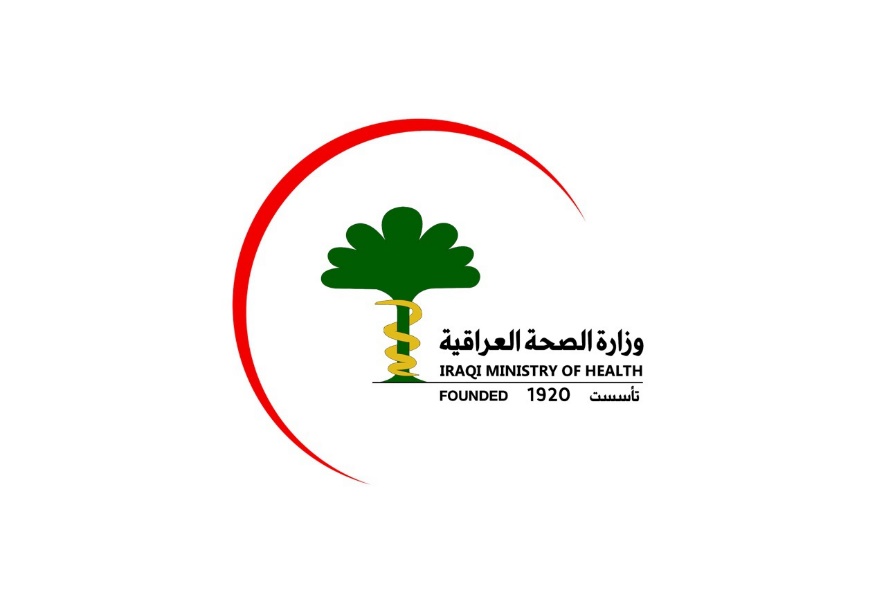 Statistics of drug abuse and psychotropic substances in Baghdad and the governoratesfor 6 months2022
Figure (1) the percentage of drug abuse according to the gender
Figure(2) Percentage of substance abuse according to demographic variables (profession)
Figure (3) the method of drug abuse
Figure(4) Percentage of substance abuse according to demographic variables (AGE)
Table (1) Numbers of drug abusers in Baghdad governorate
Table (2) Numbers of drug abusers in BASRAH governorate
Table (3) Numbers of drug abusers in MAYSAN governorate
Table (4) Numbers of drug abusers in AL-DEWANIYA governorate
Table (5) Numbers of drug abusers in DIALA governorate
Table (6) Numbers of drug abusers in AL-NAJAF governorate
Table (7) Numbers of drug abusers in BABYLON governorate
Table (8) Numbers of drug abusers in KERBELA governorate
Table (9) Numbers of drug abusers in KIRKUK governorate
Table (10) Numbers of drug abusers in WASIT governorate
Table (11) Numbers of drug abusers in THI-QAR governorate
Table (12) Numbers of drug abusers in AL-MUTHANNA governorate